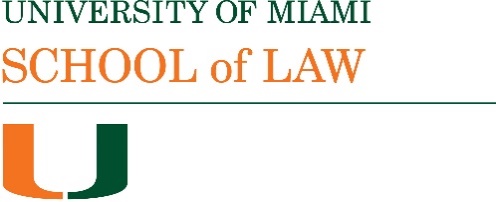 Bradley International Finance Spring 2021
Litigation Issues: Transnational Investment in Securities 2
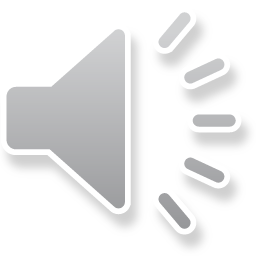 Regulation S: Offshore Offerings of Securities
Regulation S provides for a safe harbor with respect to the registration requirement under the Securities Act 1933 for offshore offerings of securities (NB not a safe harbor for fraud liability).
Issuers of certain securities outside the US, in particular US$ denominated debt securities issued in the Euromarkets (Eurobonds), worried about the application of US securities laws to those issues, which would be accompanied by a US legal opinion that the securities did not require registration in the US.
The safe harbor in Regulation S helps provide clarity as to the application of the US registration requirement. Basically Regulation S wants an issue of securities to come to rest abroad if there is not to be registration in the US.
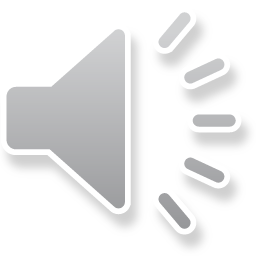 Regulation S: 2 basic conditions
the offer or sale is made in an “offshore transaction” (which requires, among other things, that the offer is not made to a person in the United States); and
there are no “directed selling efforts” in the United States with respect to the securities offered under Regulation S.
Different conditions apply to different categories of issuance. If there is more likely to be US market interest in the securities in question offering restrictions will be required and there will be a distribution compliance period within which offers and sales may not be made to a US person.
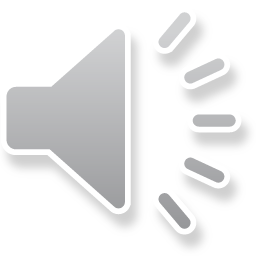 US securities registration requirements and territoriality
Note that Regulation S has implications for how issues of securities are conducted outside the US.
US securities fraud liability, premised on the conduct and effects test, also had a potential extraterritorial impact.
Securities markets participants need to be conscious of the potential impact of US securities regulation (and there have been concerns about US antitrust law also).
Blocking legislation was enacted in a number of jurisdictions to impede the extraterritorial impact of US laws (e.g. UK Protection of Trading Interests Act 1980).
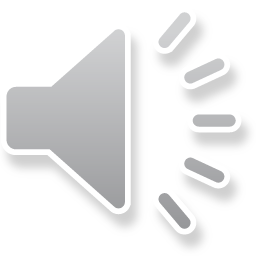 Question: when transactions involve multiple jurisdictions, aren’t issues of extraterritoriality inevitable?
Potential relevant jurisdictions: 
the jurisdiction where the issuer is incorporated
jurisdictions where the issuer carries on business activities
jurisdictions where investors live or have citizenship, and, in the case of legal persons, the jurisdiction whose law governs their internal affairs 
any jurisdiction where the securities are listed or admitted to a trading market
any jurisdiction where the purchase/sale of securities is completed (or discussed)
for debt securities, the jurisdiction to which the currency in which the security is denominated belongs.
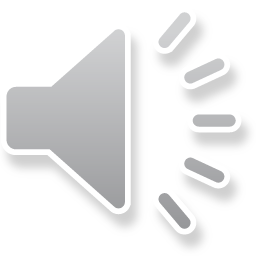 Litigation Funding
Let us note another transnational aspect of litigation, relating to funding. Here is a quote from a recent Australian Parliamentary Committee Report on Litigation Funding and the Regulation of the Class Action Industry (Dec. 2020):
“Courts and civil remedies were not established as novel investment vehicles to deliver handsome profits to innovative financiers or creative lawyers. Most Australians would be comfortable with the idea that profits may be made incidentally while delivering the core objective of access to justice. But they would be rightly horrified to learn that for some participants in our justice system, return on investment and profit from risk-taking has become their primary motivation.
Australia’s highly unique and favourably regulated litigation funding market has become a global hotspot for international investors, including many based in tax havens and with dubious corporate histories, to generate investment returns unheard of in any other jurisdiction – in some cases of more than 500 per cent.
This is directly the result of a regulatory regime described by the Australian Securities and Investments Commission (ASIC) as ‘light touch’ and under which no successful action by a regulator has ever been taken against a funder.”
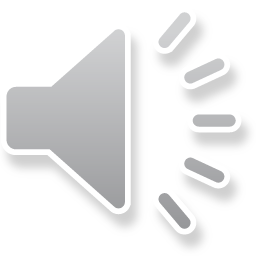